Обеспечение порядка проведения и объективности результатов ВПР общеобразовательными организациями Смоленской области в 2020 году
Захаров С.П.,
(4812)38-21-57 (доб.205),
67zaharov@mail.ru
Цели проведения ВПР
мониторинг системы образования, в том числе мониторинг уровня подготовки обучающихся в соответствии с ФГОС;
совершенствование преподавания учебных предметов и повышение качества образования в образовательных организациях.
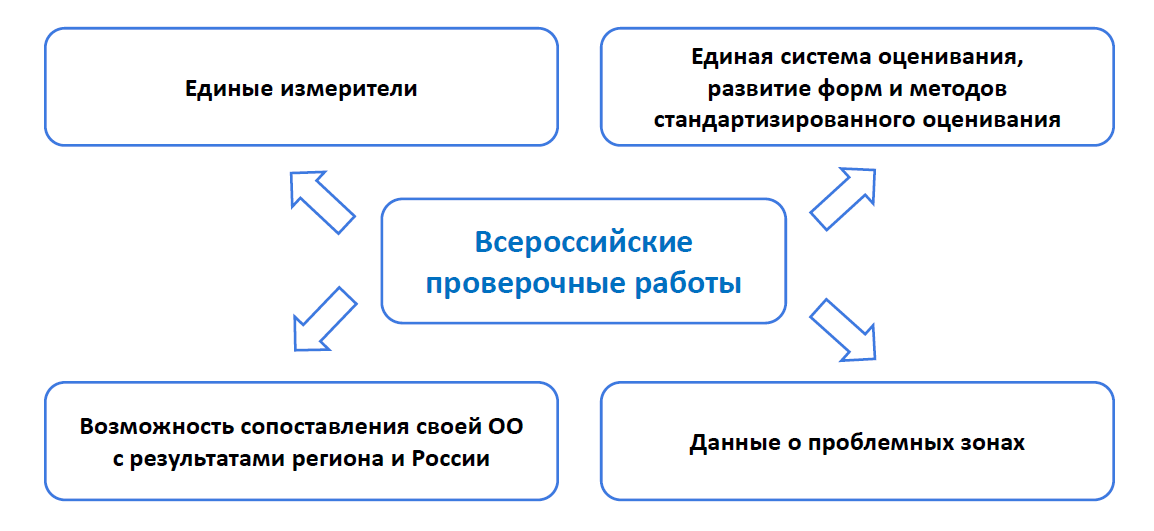 План «дорожная карта» по подготовке и проведению ВПР
Нормативно-правовое обеспечение
Организационно-методическое обеспечение
Материально-техническое обеспечение
Информационное обеспечение
Контрольно-аналитическая деятельность
ВПР 2020
Формирование работ из банка заданий ВПР для 4-7, 11 классов, проведение ВПР в любой день в заданный промежуток времени
4 класс  (3 предмета)
5 класс  (4 предмета) 
6 классы  (6 предметов)
7 классы  (8 предметов, в том числе иностранные языки)
 8 класс в режиме апробации (8 предметов)
Проведение ВПР в 11 классе в более ранние сроки (март)
Использование банка заданий ВПР при проведении процедур государственного контроля качества образования на региональном уровне
Участники ВПР 2020
В штатном режиме

4 классы
5 классы
6 классы
7 классы
В режиме апробации 
(по решению ОО)

8 классы
10 классы
11 классы
Участие школ региона в апробации ВПР 2020
Информационный обмен при проведении ВПРЛичный кабинет ОО в ФИС ОКО
сбор необходимых сведений об ОО для проведения ВПР;
публикация инструктивных  и методических материалов по проведению ВПР;
предоставление каждой ОО комплектов заданий для проведения ВПР;
предоставление каждой ОО ответов и критериев оценивания выполнения заданий ВПР;
предоставление ОО форм для сбора результатов ВПР;
направление ОО сведений о результатах ВПР по каждому классу по каждому учебному предмету в виде заполненных форм в ФИС ОКО;
предоставление ОО результатов по итогам проведения ВПР;
форум технической поддержки ВПР.
Проведение ВПР 2020
сроки проведения ВПР в соответствии со сроками проведения ВПР, утвержденными  Рособрнадзором;
 сведения о региональном, муниципальном, школьном  координаторе;
 меры по обеспечению объективности результатов ВПР;
 меры по обеспечению информационной безопасности в период проведения ВПР;
 особенности участия в ВПР обучающихся с ограниченными возможностями здоровья;
 информацию по использованию результатов ВПР.
Порядок проведения ВПР в регионе

Порядок проведения ВПР в муниципальном образовании

Порядок проведения ВПР в образовательной организации
Проведение ВПР в ОО 4-7, 11 классы
Школьный координатор обеспечивает:

Скачивание  архива  (незашифрованный!!!) в разделе «Ход ВПР» для каждого класса и учебного предмета в личном кабинете ОО в ФИС ОКО за 4 дня до начала ВПР. 
Скачивание в личном кабинете в ФИС ОКО в разделе «Ход ВПР» макета бумажного протокола и списка кодов участников проведения работы.
Печать вариантов ВПР на всех участников, бумажного протокола и кодов участников. 
Организацию выполнения работы участниками.
Сбор  работ участников.
Организацию проверки работ. (Контроль соблюдения сроков проверки!!!)
Организацию перепроверки (по решению школы или муниципалитета).
Заполнение электронной формы сбора результатов.
Загрузку формы сбора результатов в личный кабинет ФИС ОКО раздел «Ход ВПР».
Проведение ВПР в ОО 8 класс
Школьный координатор обеспечивает:

Скачивание  архива  (зашифрованный) в разделе «Ход ВПР» для каждого учебного предмета в личном кабинете ОО в ФИС ОКО за 3 дня до начала ВПР. 
Получение шифра для распаковки архива в 7.30 в день проведения ВПР.
Скачивание в личном кабинете в ФИС ОКО в разделе «Ход ВПР» макета бумажного протокола и списка кодов участников проведения работы.
Печать вариантов ВПР на всех участников, бумажного протокола и кодов участников. 
Организацию выполнения работы участниками.
Сбор  работ участников.
Получение критериев оценивания после 14.00 в личном кабинете в ФИС ОКО.
Организацию проверки работ. (Контроль соблюдения сроков проверки!!!)
Заполнение электронной формы сбора результатов.
Загрузку формы сбора результатов в личный кабинет ФИС ОКО раздел «Ход ВПР».
Проведение ВПР в ОО по иностранным языкам в 7 и 11 классах
Только компьютерная форма.
Необходимо наличие компьютера, гарнитуры, flash-накопителя.
Специальное ПО.
ПО и тренировочное тестирование (по анг. языку) доступны в личном кабинете в ФИС ОКО разделе «Ход ВПР».
Технический специалист и организатор в аудитории.
Проведение ВПР в муниципальном образовании
Муниципальный координатор обеспечивает:
Ежедневный мониторинг информации в личном кабинете в ФИС ОКО.
По мере необходимости организацию перепроверки результатов ВПР (до ввода форм сбора результатов ВПР в личные кабинеты в ФИС ОКО).
Мониторинг загрузки ОО электронных форм сбора результатов ВПР (личный кабинет муниципалитета в ФИС ОКО). 
Контроль сроков загрузки электронных форм сбора результатов ВПР.
Обеспечение объективности ВПР
Регламентация всех этапов ВПР, контроль соблюдения регламента.
Защита информации.
Общественное наблюдение.
Устранение конфликта интересов на уровне организаторов и экспертов.
Перекрестная проверка.
Перепроверка на школьном, муниципальном, региональном уровнях.
Исключение мотивации для завышения баллов.
Формирование позитивного отношения участников образовательных отношений к вопросам обеспечения объективности результатов оценочных процедур.
Организация оценивания
1. Провести ВПР, собрать работы в соответствии с регламентом.
2. Собраться методическим объединением учителей предметников, изучить критерии оценивания.
3. Проверить несколько работ, выявить различные ошибки, обсудить подходы к оцениванию.
4. Проверить все работы, регулярно проводя консультации по отдельным работам.
5. По окончании проанализировать результаты, выявить типичные ошибки и причины их появления, спланировать  работу по коррекции  типичных ошибок.
6. При необходимости организовать выборочную перепроверку.
Критерии выявления необъективных результатов ВПР
Несоответствие результатов ВПР с текущей успеваемостью.
Несоответствие результатов ВПР по ОО с результатами на уровне РФ, субъекта, муниципалитета.
Несоответствие результатов ВПР по данным мониторинга по годам обучения (2018 – 4 кл., 2019 – 5 кл., 2020 – 6 кл.).
Анализ  распределения первичных баллов.
Несоответствие  выполнения заданий в ОО с результатами на уровне РФ, субъекта, муниципалитета.
Комплексный анализ данных ВПР-НИКО-ОГЭ-ЕГЭ.
Формирование позитивного отношения к объективности результатов оценочных процедур
Реализация программ помощи школам с низкими результатами, программ помощи руководителям и  учителям с профессиональными дефицитами.
Прозрачность и открытость оценочных процедур.
Формирование культуры оценки образовательных результатов.
Внутришкольный, внутримуниципальный «оценочный климат».
Единые правила оценивания для всех, в том числе медалистов.
Использование самооценки, независимой оценки образовательных результатов.
Проведение разъяснительной работы  на муниципальном и школьном уровнях по вопросам объективного оценивания.
Работа с результатами ВПР
Благодарю за внимание!